Our Journey to PU4
Puree standards and elevating the dining experience
Objectives
Team dynamics for success
Essential Equipment for preparation
Menu planning and food preparation techniques
Teams Needed
RD Team lead 
Speech Therapy & Nursing Liaison
Production Staff /Team Leader
It’s important to have a team leader 
	* be the expert of the standards 
	* keep team on task 
	* be the auditor of progress
RD Lead
Team(cont.)
Speech /Nursing
Production
Speech is needed to help with resident needs/requirements 
Keep consistencies correct through audits 
Nursing – if care givers are helping with meals
Having proper equipment 
Trained to proper sizes 
Audits others on team
Equipment Needs
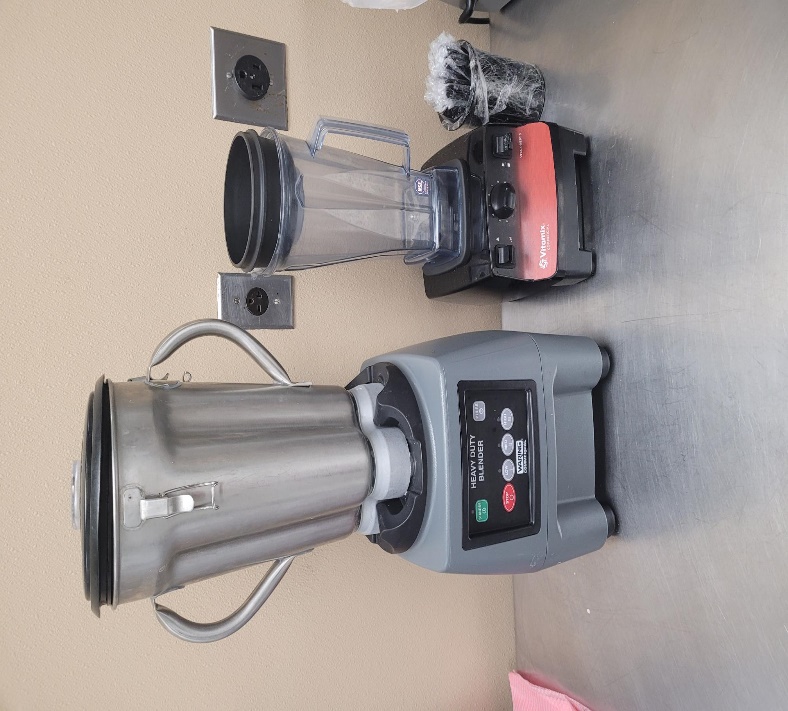 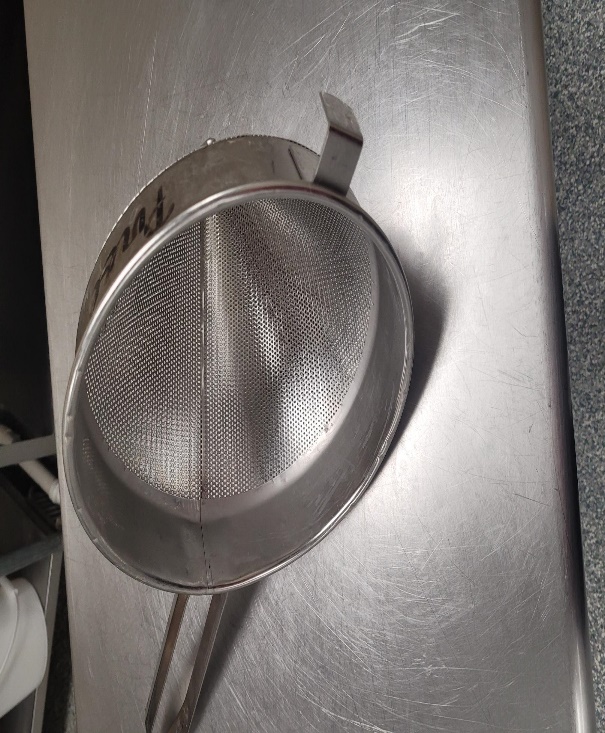 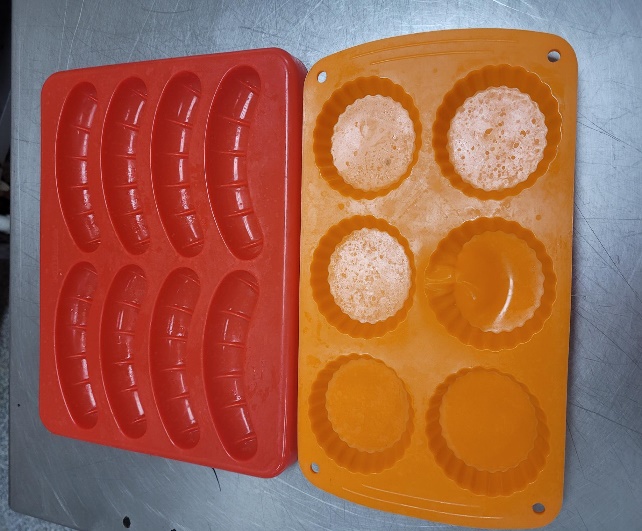 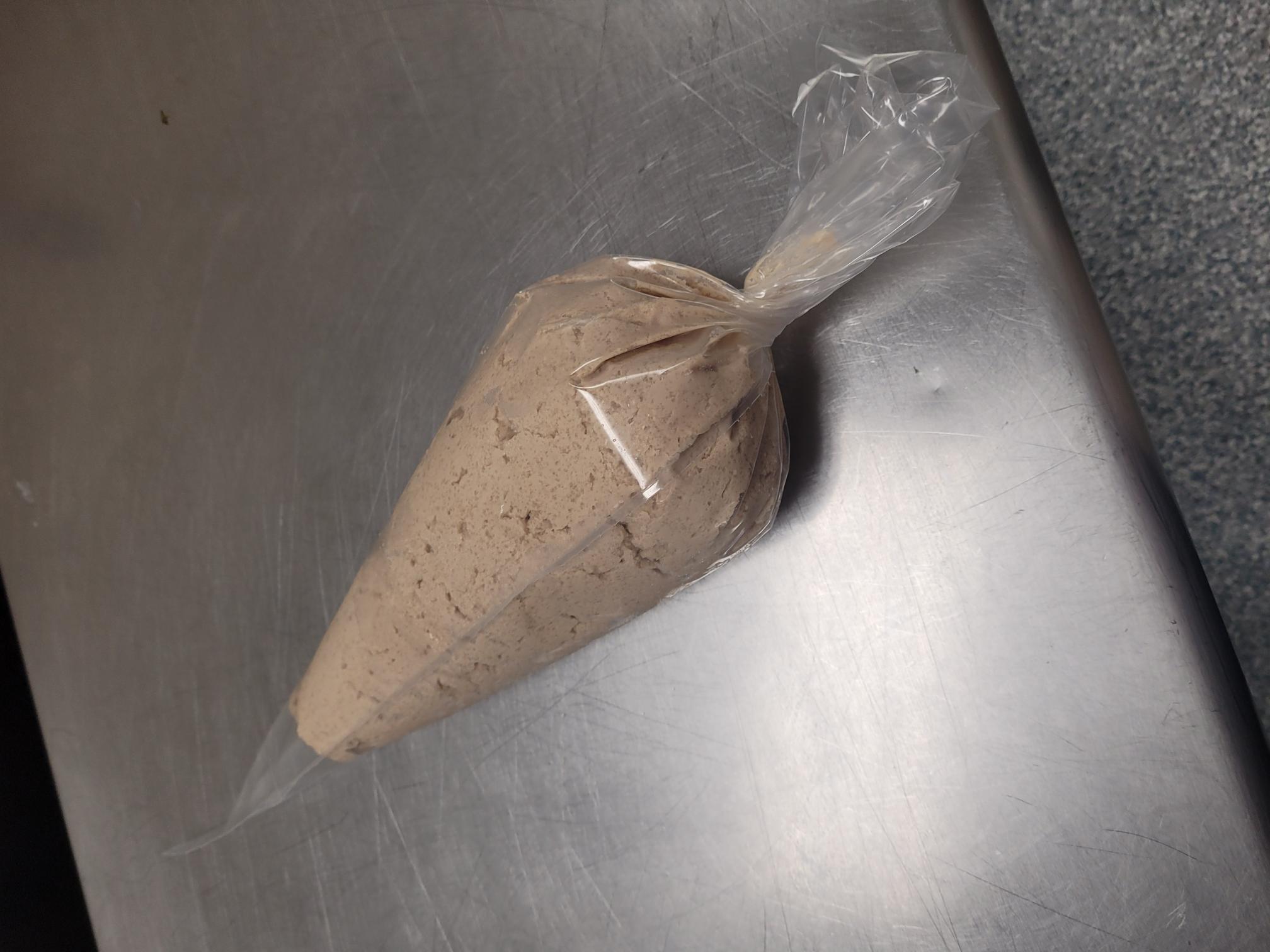 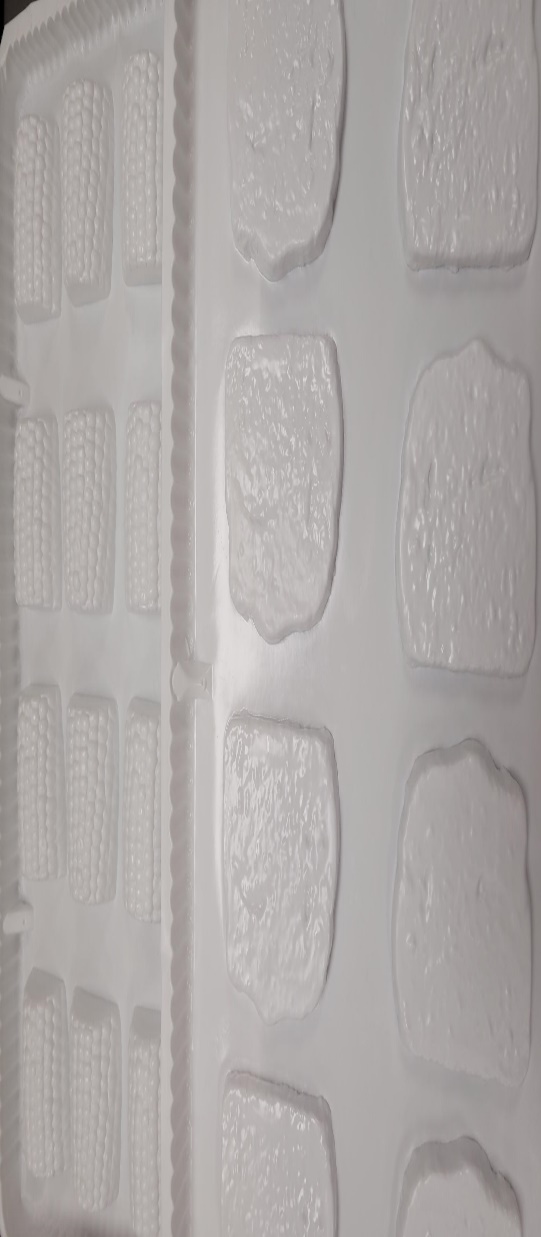 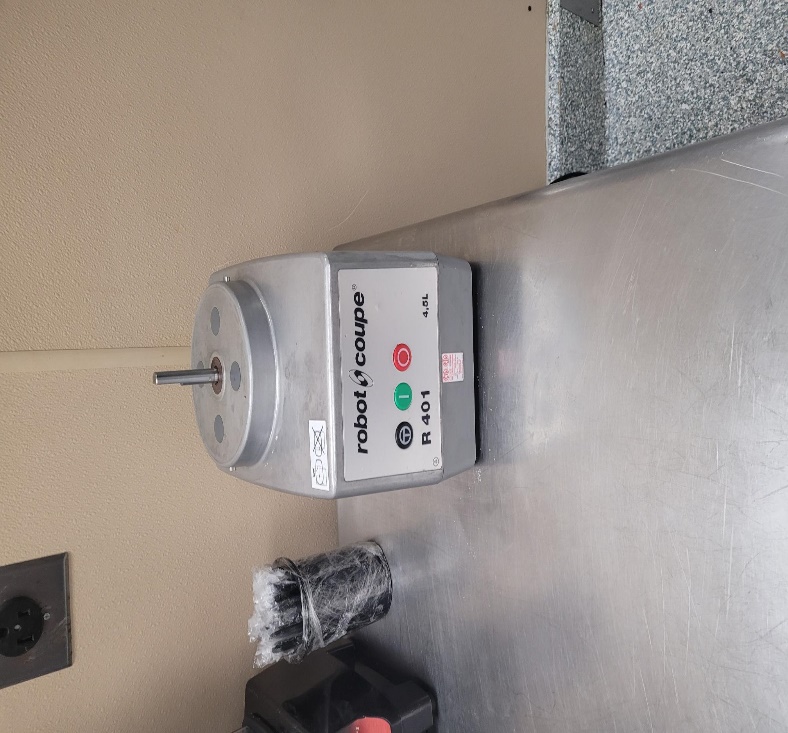 Menu Planning- Preparation Techniques
Preparation 
Spice Blends 
Labeling
Review menu
Items can be pureed 
7-10 days ahead 
Resident 
	Dislikes 
	Allergies
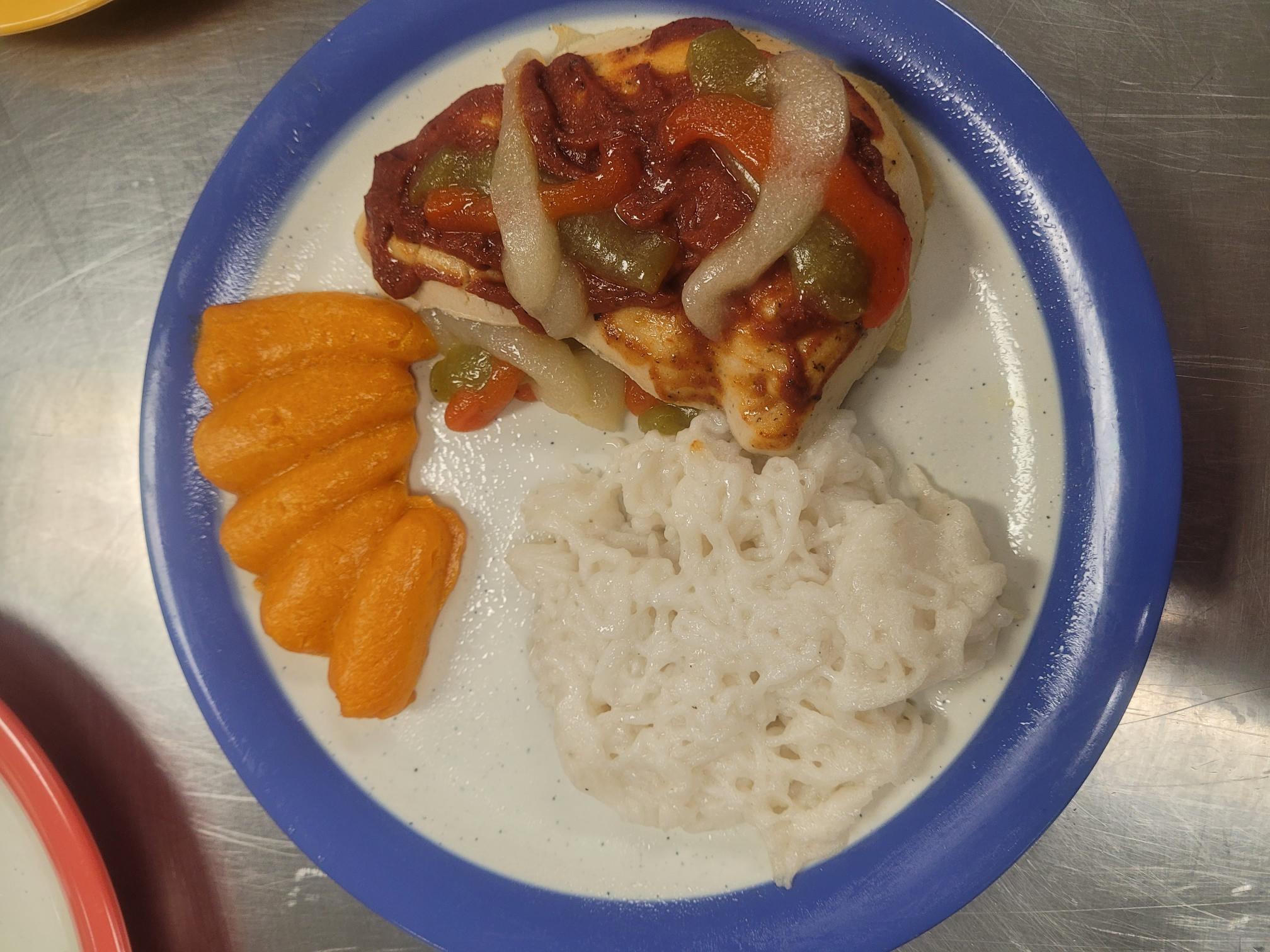 Chicken Cacciatore
Rice 
Carrots
BBQ Chicken Macaroni & Cheese Stewed Tomatoes
Cheese Ravioli with Marinara
Sausage w/Peppers & OnionsMashed Potatoes Carrots
Assorted Desserts